Next
“Next-generation Remote Sensing for VALidation Studies II”
NARVAL-II mission
Felix Ament1, Susanne Crewell2, Stefan Bühler1, Bernhard Mayer3, Bjorn Stevens4, Manfred Wendisch5
1 University of Hamburg, 2 University of Cologne, 3 LMU Munich, 4 Max-Planck-Institute for Meteorology (MPI-M), 5 University of Leipzig
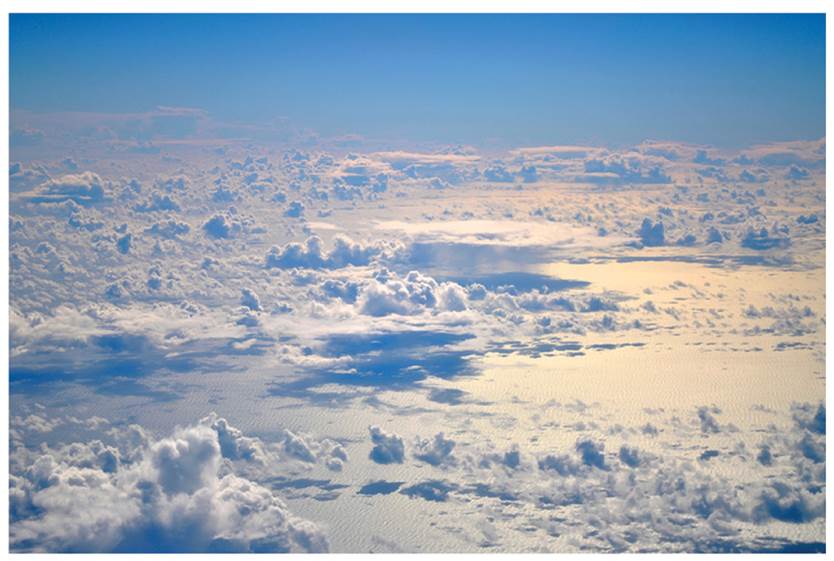 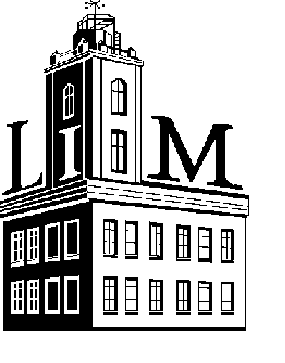 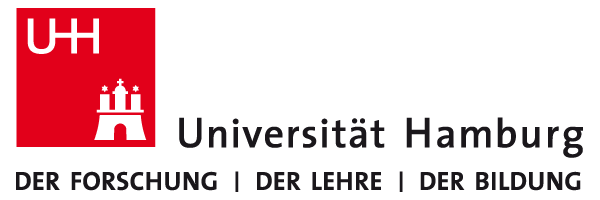 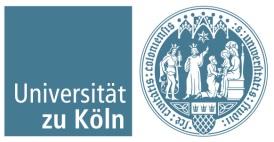 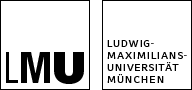 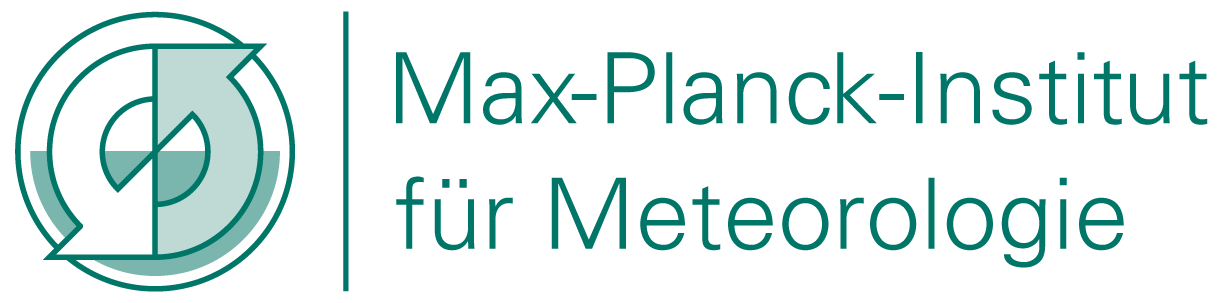 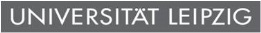 Clouds, Circulation and Climate Sensitivity
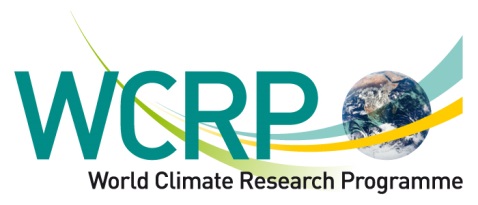 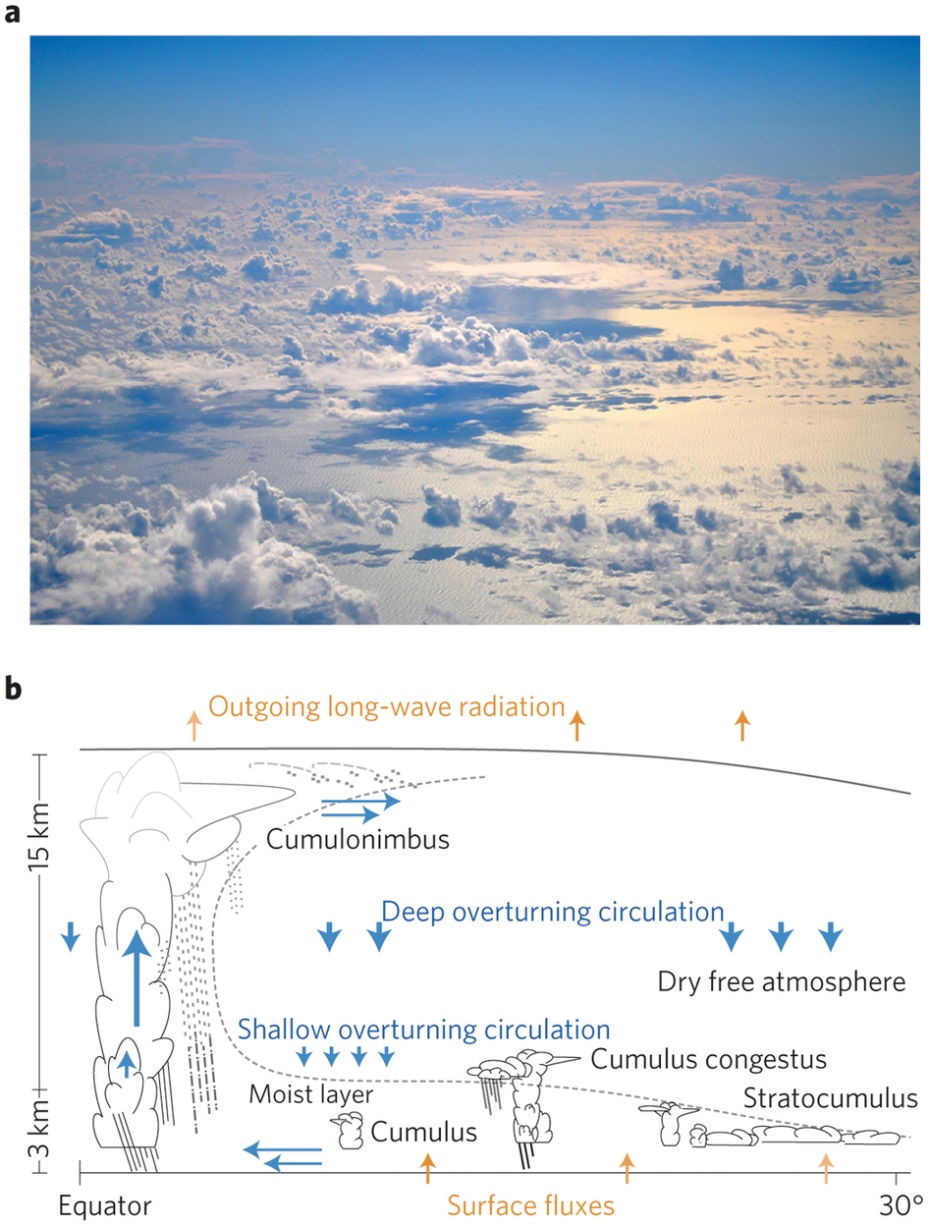 Four key questions (Bony et al., 2015)
What role does convection play in cloud feedbacks?
What controls the position, strength and variability of storm tracks?
What controls the position, strength and variability of the tropical rain belt?
What role does convective aggregation play in climate?
(Bony et al., 2015)
Clouds, Circulation and Climate Sensitivity
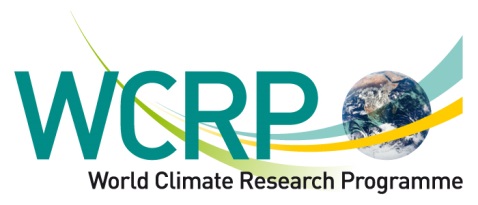 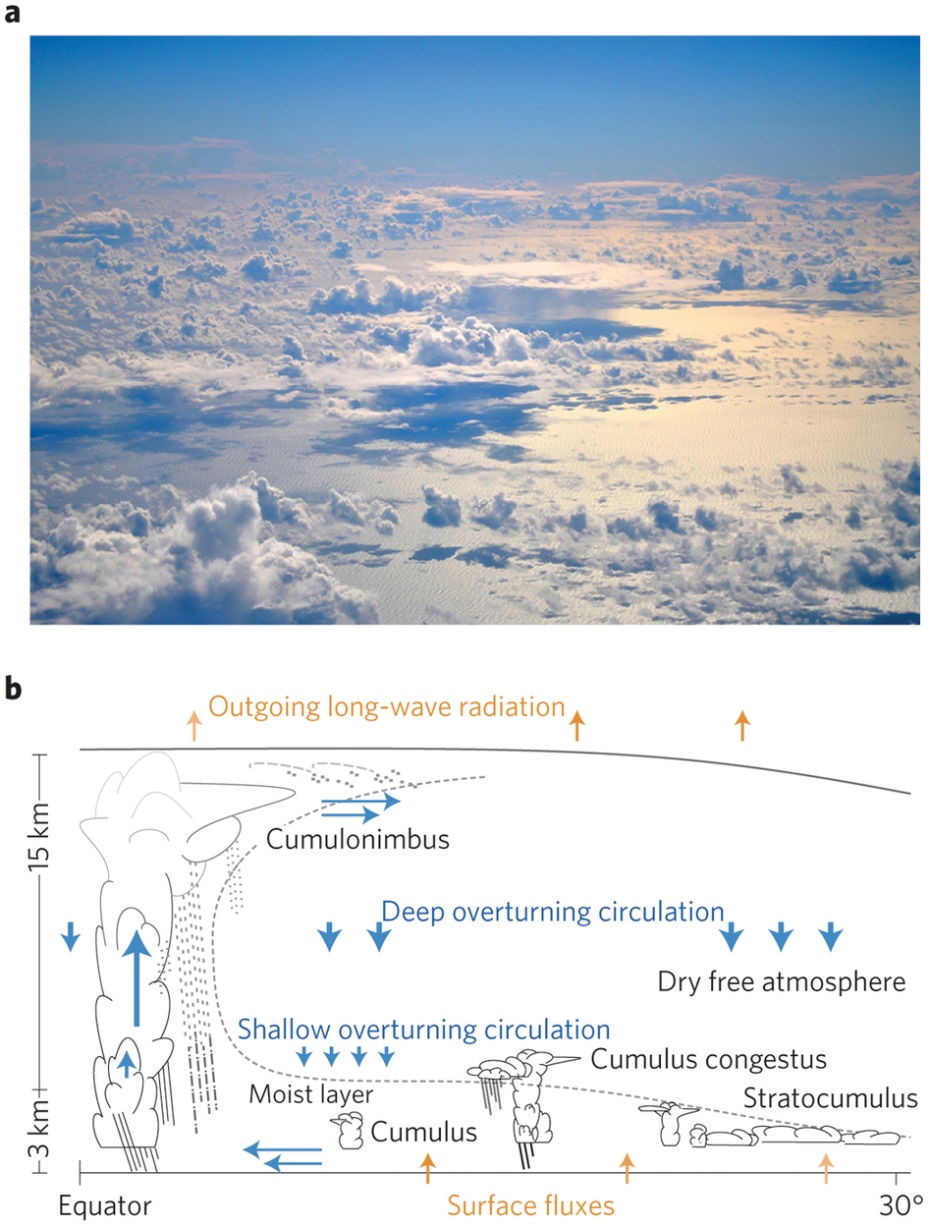 Four key questions (Bony et al., 2015)
What role does convection play in cloud feedbacks?
What controls the position, strength and variability of storm tracks?
What controls the position, strength and variability of the tropical rain belt?
What role does convective aggregation play in climate?
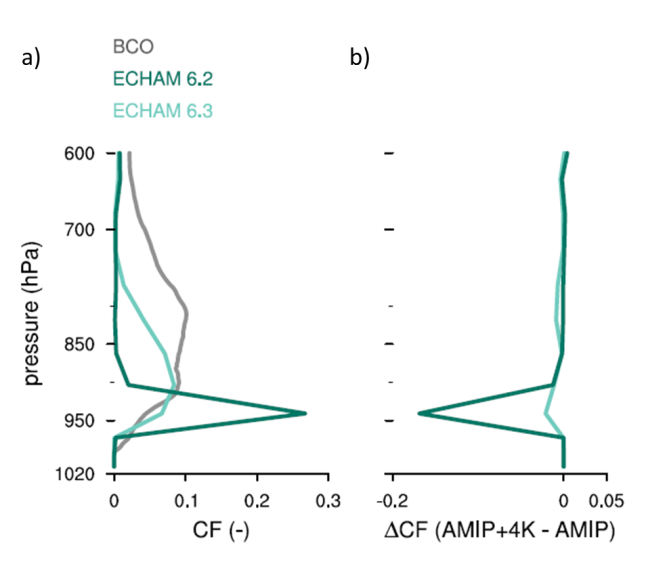 (Stevens et al., 2016)
(Bony et al., 2015)
Clouds, Circulation and Climate Sensitivity
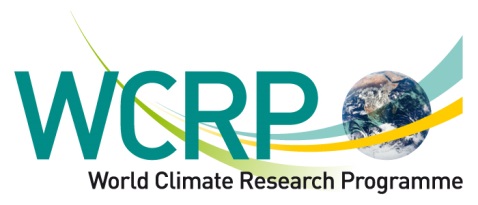 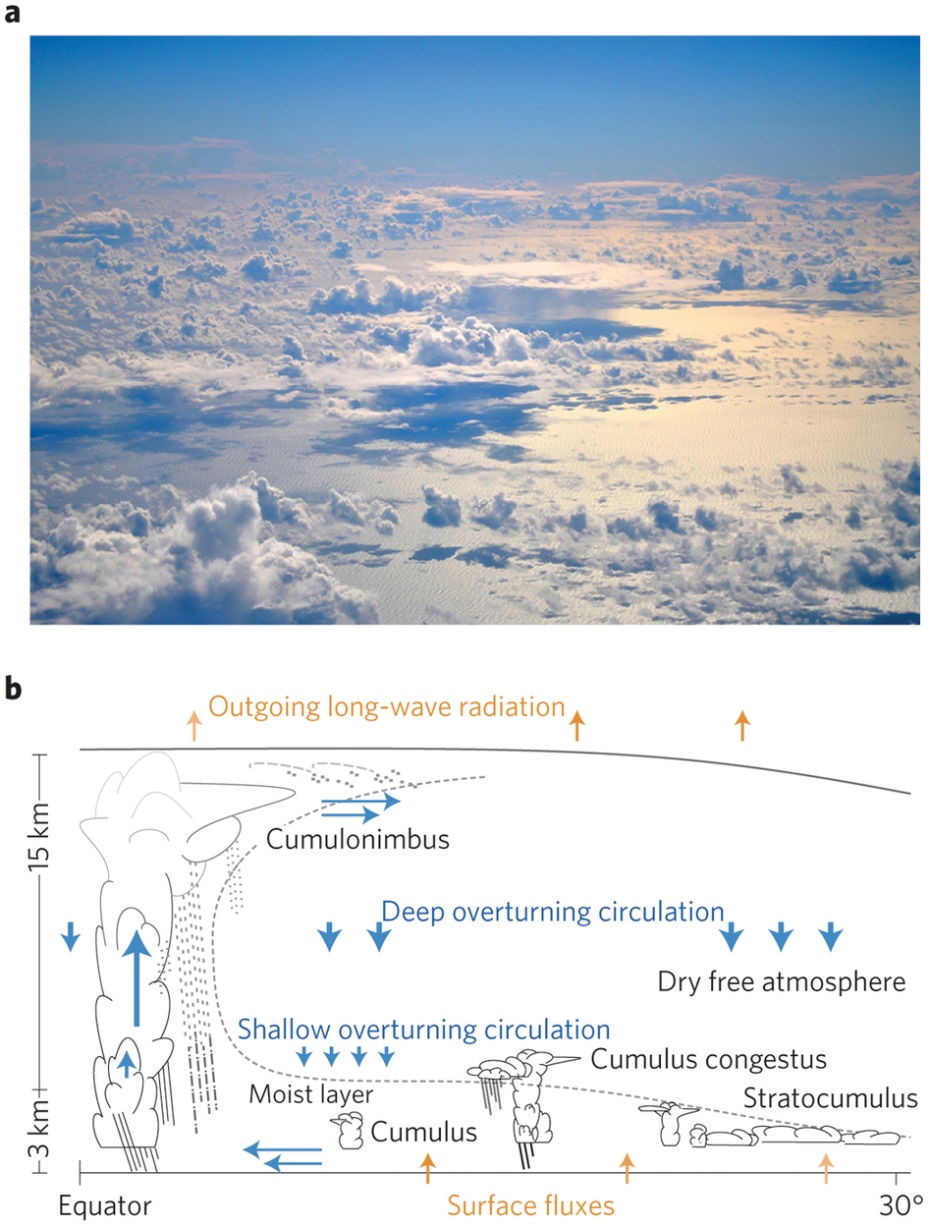 Four key questions (Bony et al., 2015)
What role does convection play in cloud feedbacks?
What controls the position, strength and variability of storm tracks?
What controls the position, strength and variability of the tropical rain belt?
What role does convective aggregation play in climate?
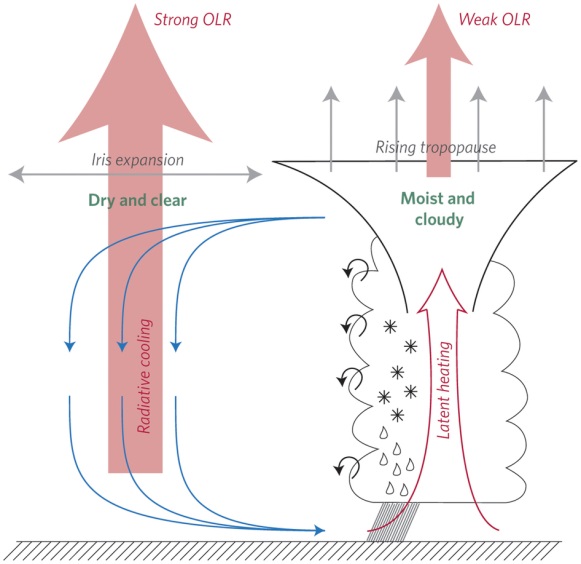 (Mauritsen and Stevens, 2015)
(Bony et al., 2015)
Cloud research tools
Satellite
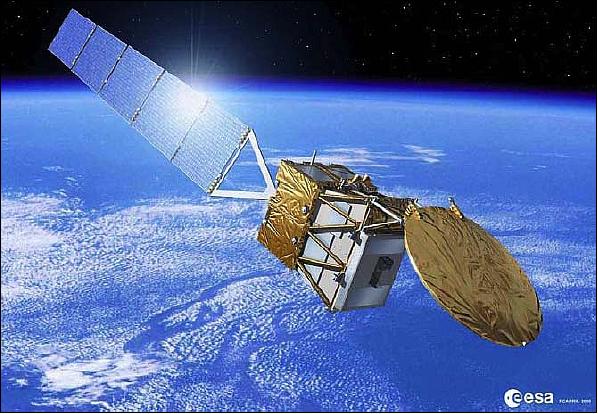 Airborne remote sensing
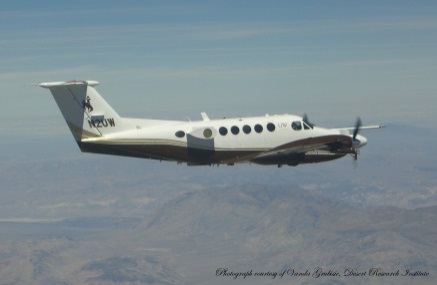 High spatial and temporal resolution
(Tobin et al., 2012)
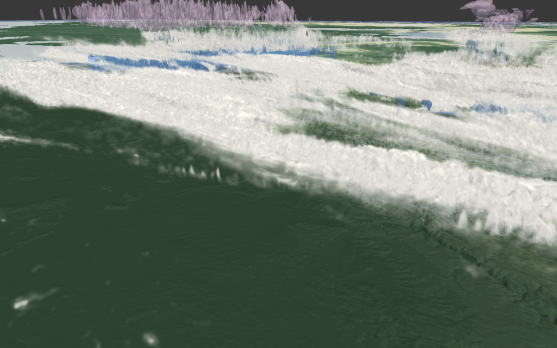 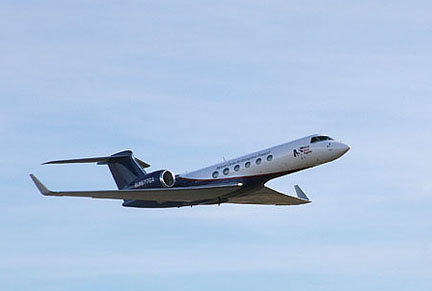 Comprehensive reference
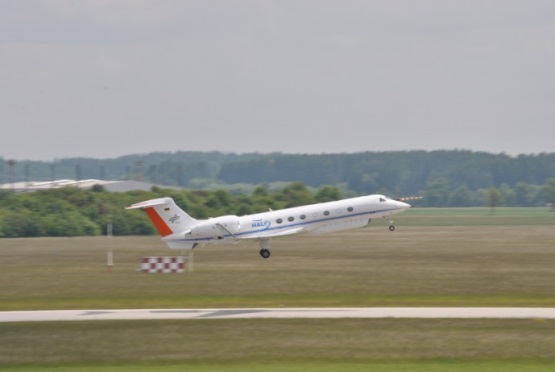 Cloud resolving models
Broadening local perspectives
Super Sites
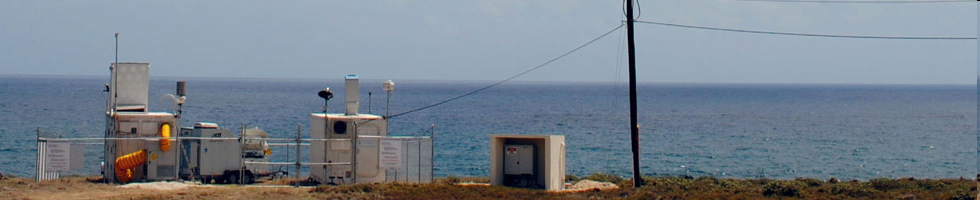 Targeted observations towards times and regions of interest
(Stevens et al., 2016)
[Speaker Notes: welche Einheit hat lambda? D 	Durchmesser	[mm]
N(D)	Anzahldichte	[m-3 mm-1]
R 	Regenrate 	[mm h-1]]
NARVAL-II objectives
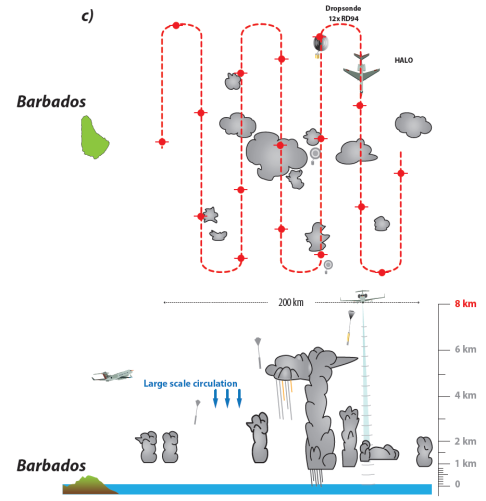 Flight pattern
Characterization of cloud macrophysics and microphysics of trade wind convection and its evolution
Characterization of the thermodynamic structure and the dynamics in vicinity of evolving convective systems in the trade wind region
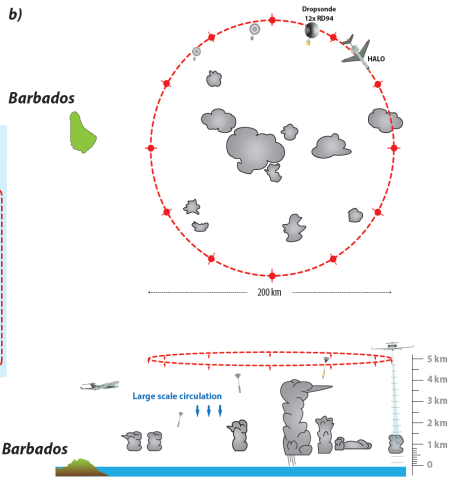 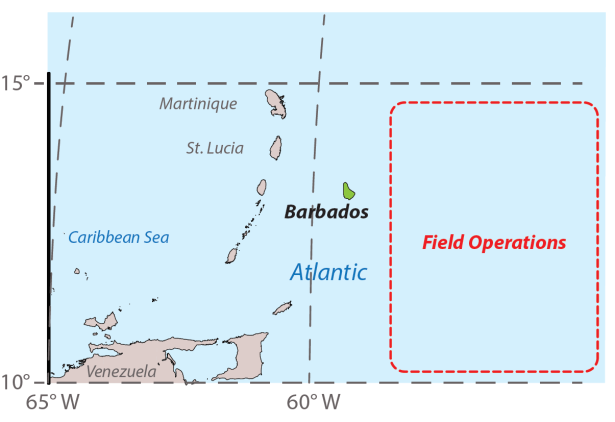 3.5 weeks, 8. - 31. August 2016
9 scientific missions + 2 ferry flights (95 hours)
stationed at Barbados
[Speaker Notes: welche Einheit hat lambda? D 	Durchmesser	[mm]
N(D)	Anzahldichte	[m-3 mm-1]
R 	Regenrate 	[mm h-1]]
NARVAL-II objectives
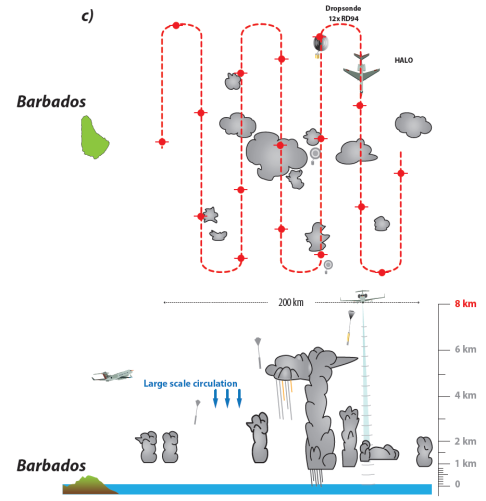 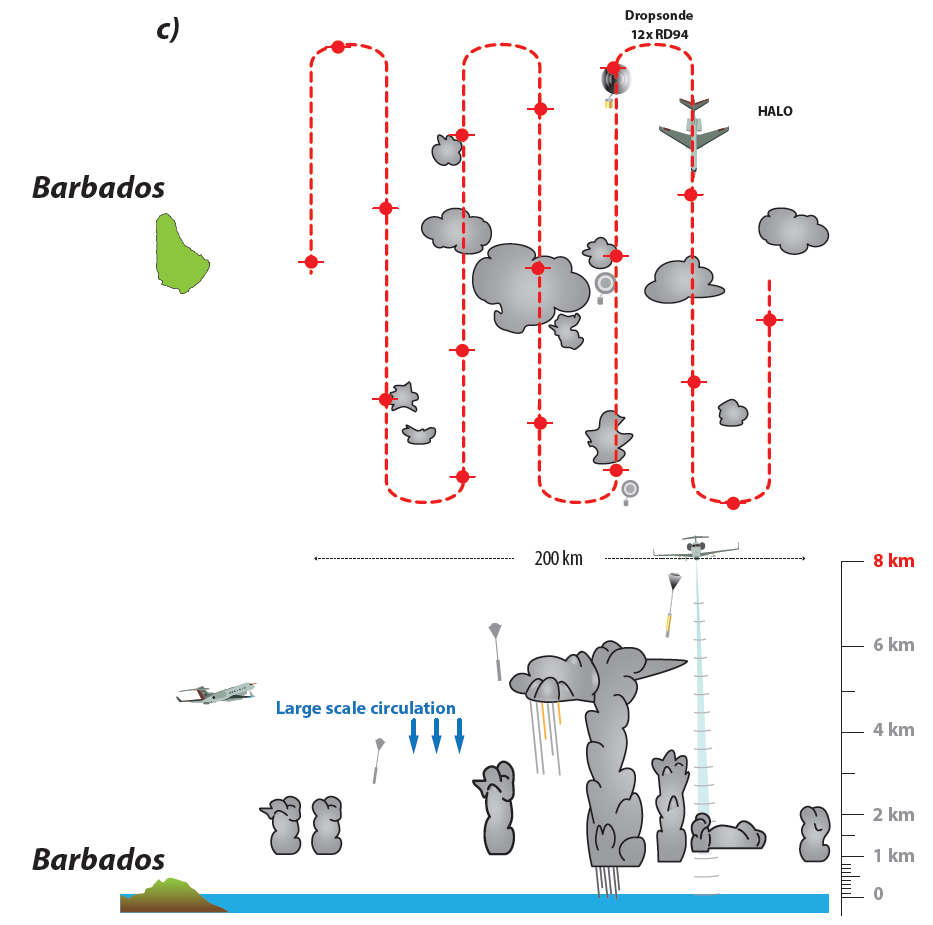 Flight pattern
Characterization of cloud macrophysics and microphysics of trade wind convection and its evolution
Characterization of the thermodynamic structure and the dynamics in vicinity of evolving convective systems in the trade wind region
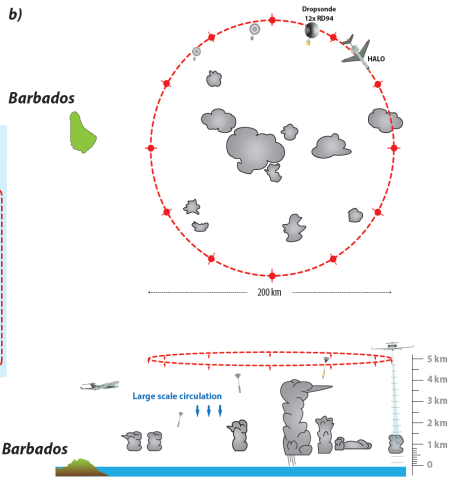 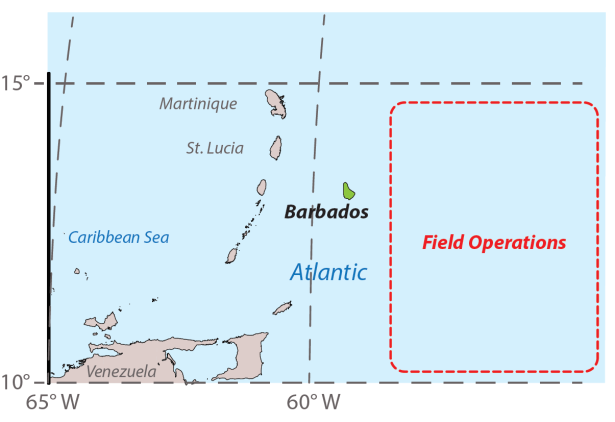 3.5 weeks, 8. - 31. August 2016
9 scientific missions + 2 ferry flights (95 hours)
stationed at Barbados
[Speaker Notes: welche Einheit hat lambda? D 	Durchmesser	[mm]
N(D)	Anzahldichte	[m-3 mm-1]
R 	Regenrate 	[mm h-1]]
NARVAL-II objectives
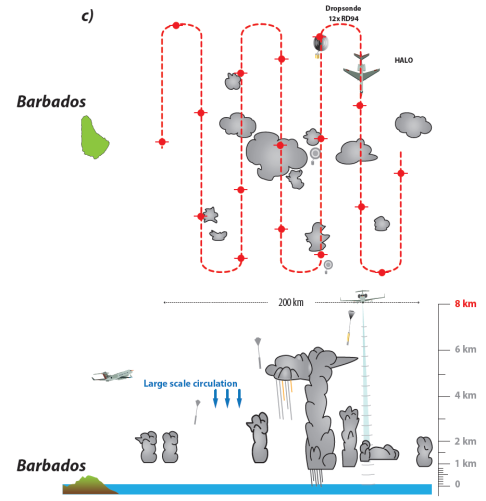 Flight pattern
Characterization of cloud macrophysics and microphysics of trade wind convection and its evolution
Characterization of the thermodynamic structure and the dynamics in vicinity of evolving convective systems in the trade wind region
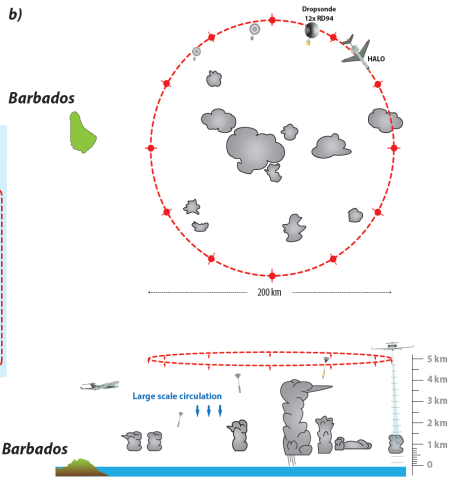 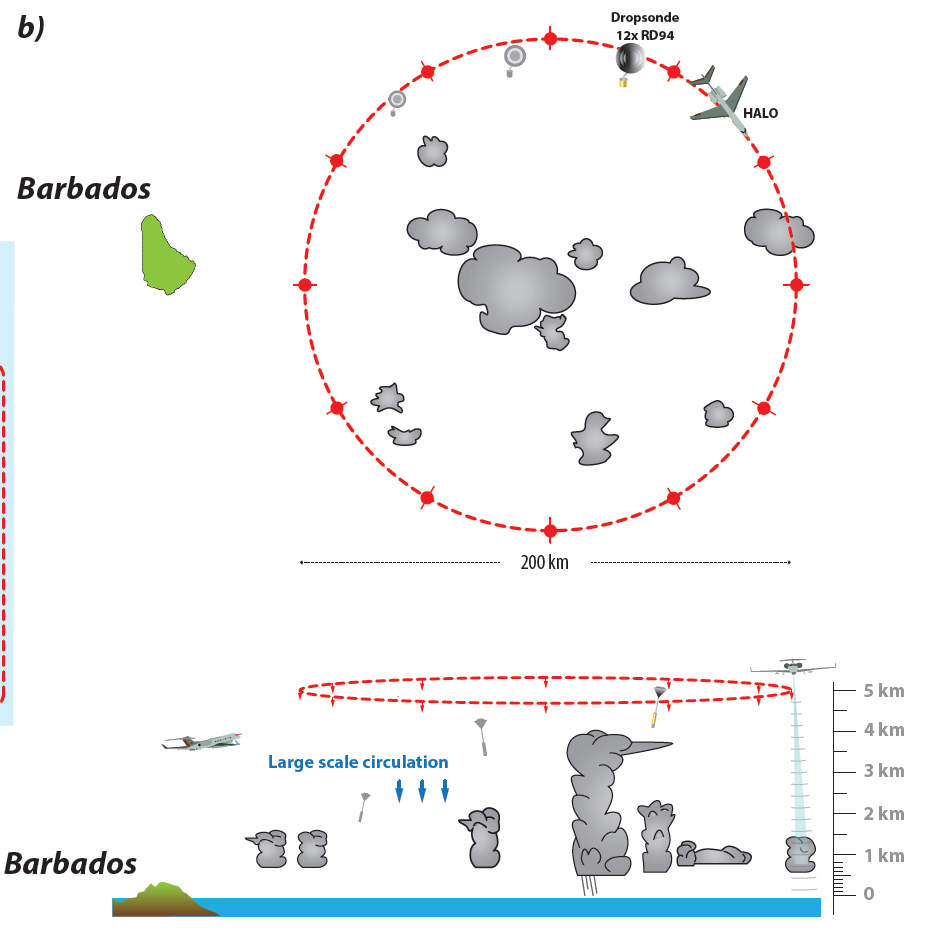 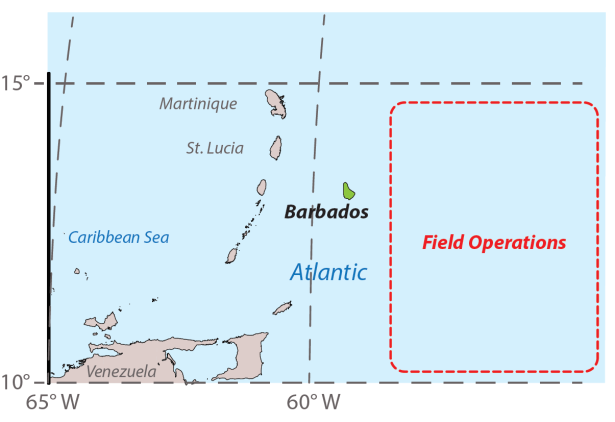 3.5 weeks, 8. - 31. August 2016
9 scientific missions + 2 ferry flights (95 hours)
stationed at Barbados
[Speaker Notes: welche Einheit hat lambda? D 	Durchmesser	[mm]
N(D)	Anzahldichte	[m-3 mm-1]
R 	Regenrate 	[mm h-1]]
NARVAL-I
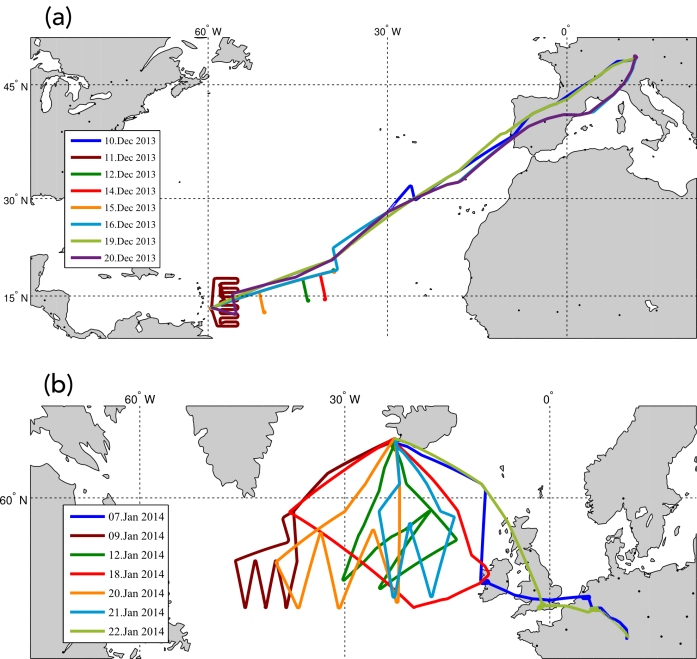 South
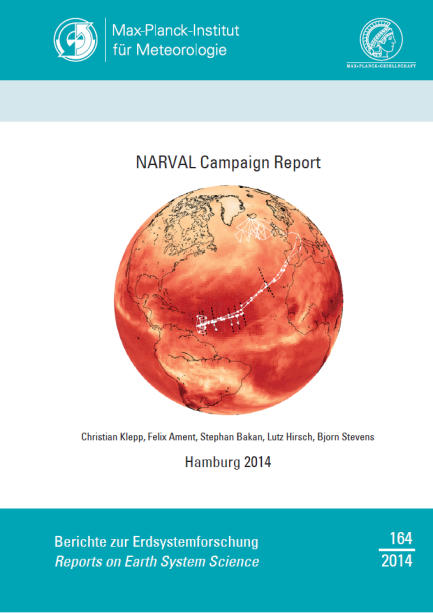 Dec 2013 & Jan 2014
15 scientific missions (~ 95 hours)
South and North component with focus on trade wind and postfrontal convection, respectively
North
Selected Results(NARVAL-I South)
Intense and frequent precipitation from shallow clouds
Representativeness of Barbados cloud observatory
CloudSat evaluation
Reliable operation of all instruments
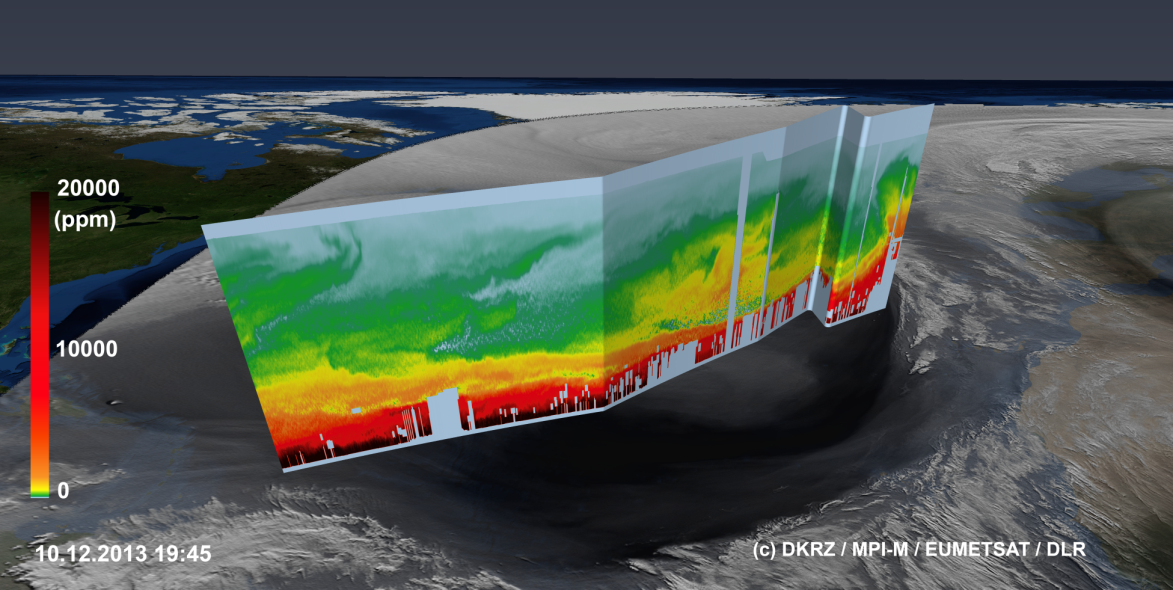 The NARVAL payload
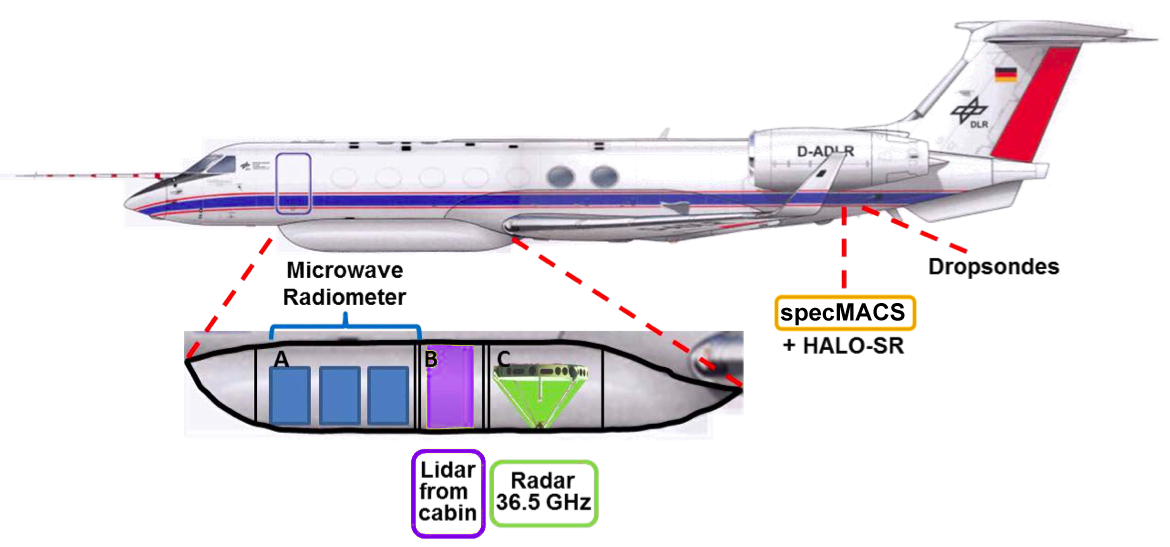 + SMART
[Speaker Notes: welche Einheit hat lambda? D 	Durchmesser	[mm]
N(D)	Anzahldichte	[m-3 mm-1]
R 	Regenrate 	[mm h-1]]
The NARVAL payload
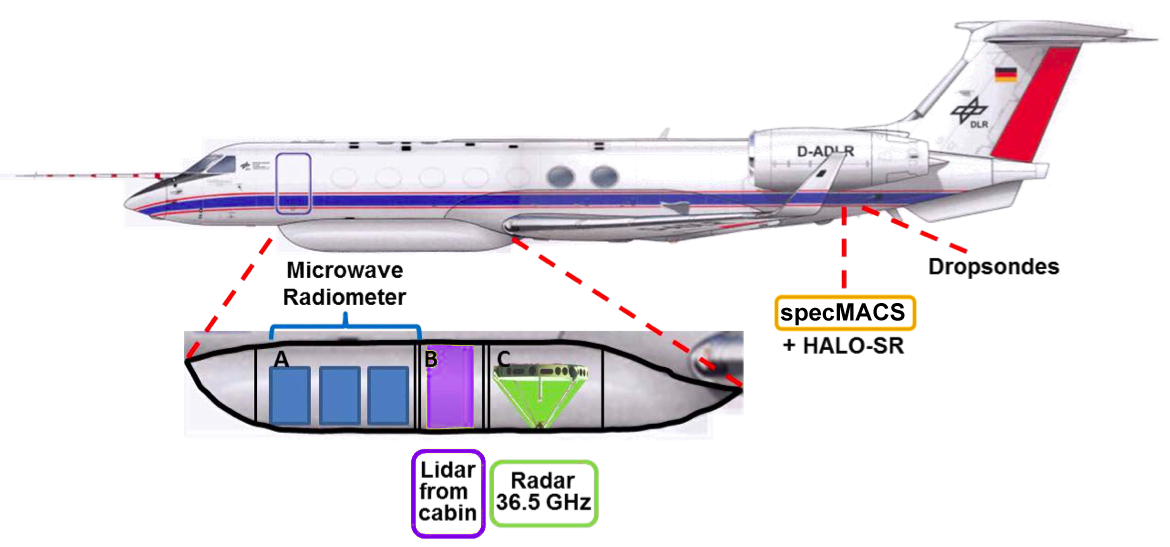 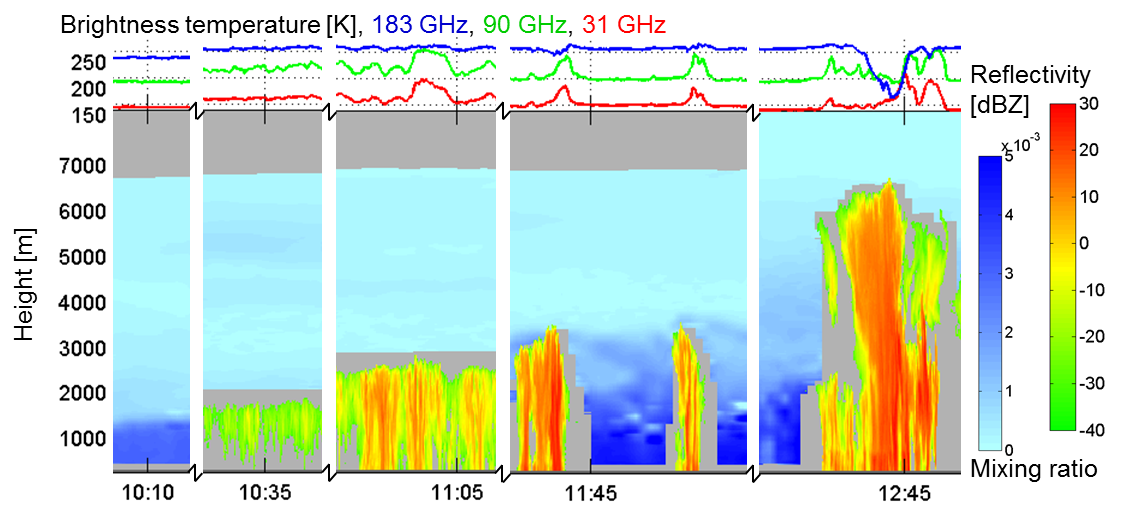 NARVAL-I North example
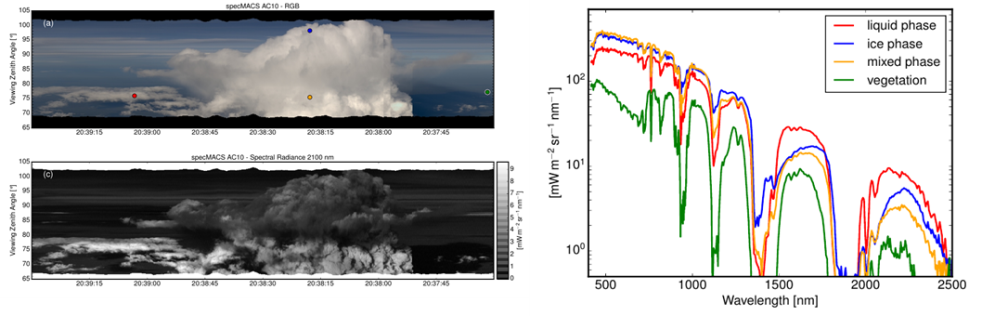 [Speaker Notes: welche Einheit hat lambda? D 	Durchmesser	[mm]
N(D)	Anzahldichte	[m-3 mm-1]
R 	Regenrate 	[mm h-1]]
The NARVAL payload
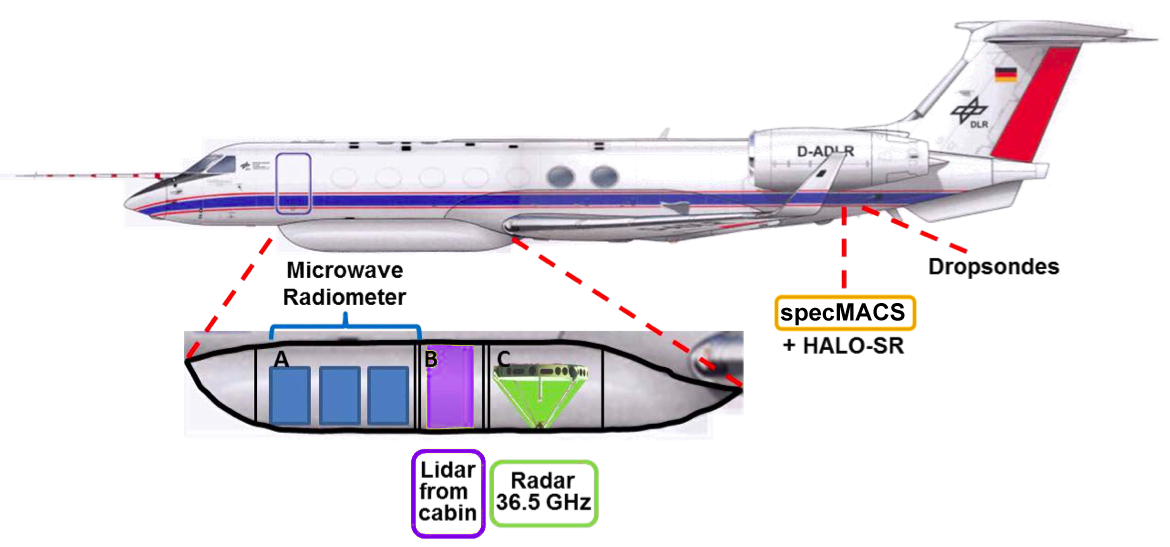 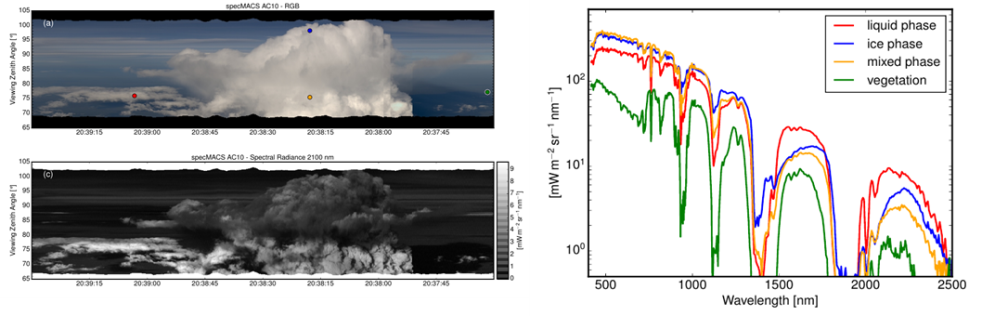 radiance
wavelength [mm]
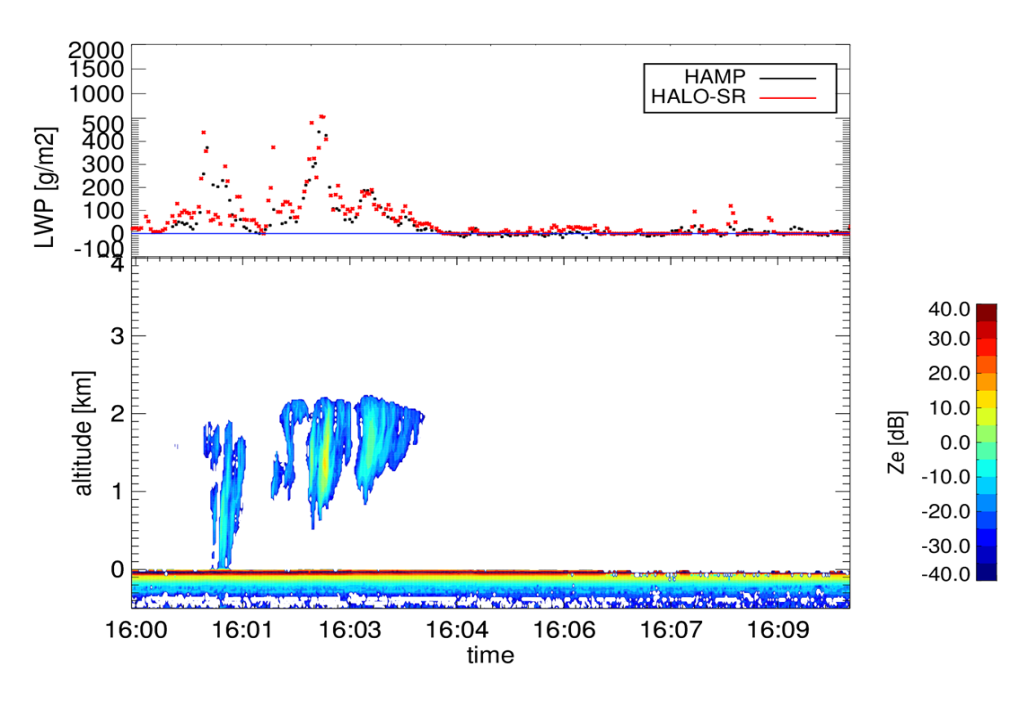 (top: ACRIDOCON mission; bottom: NARVAL-South)
[Speaker Notes: welche Einheit hat lambda? D 	Durchmesser	[mm]
N(D)	Anzahldichte	[m-3 mm-1]
R 	Regenrate 	[mm h-1]]
NARVAL-II Consortium
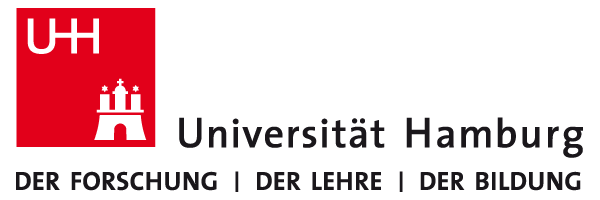 Joint mission by four Universities (50%) and MPI for Meteorology (50%) 
DLR provides WALES LIDAR at own costs

NARVAL-II related DFG proposals:
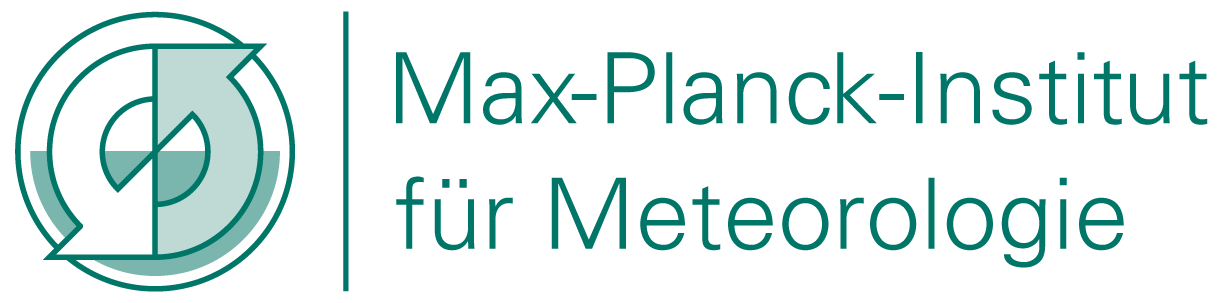 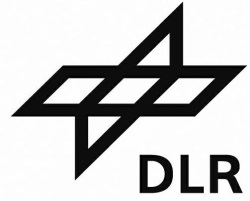 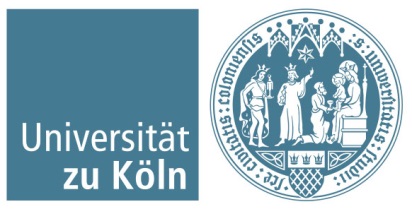 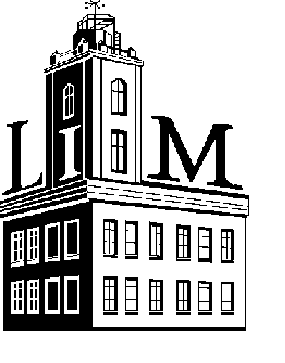 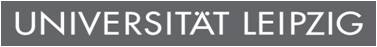 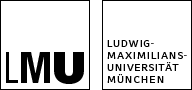 EUREC4A
Elucidating the role of Cloud-Circulation Coupling in Climate
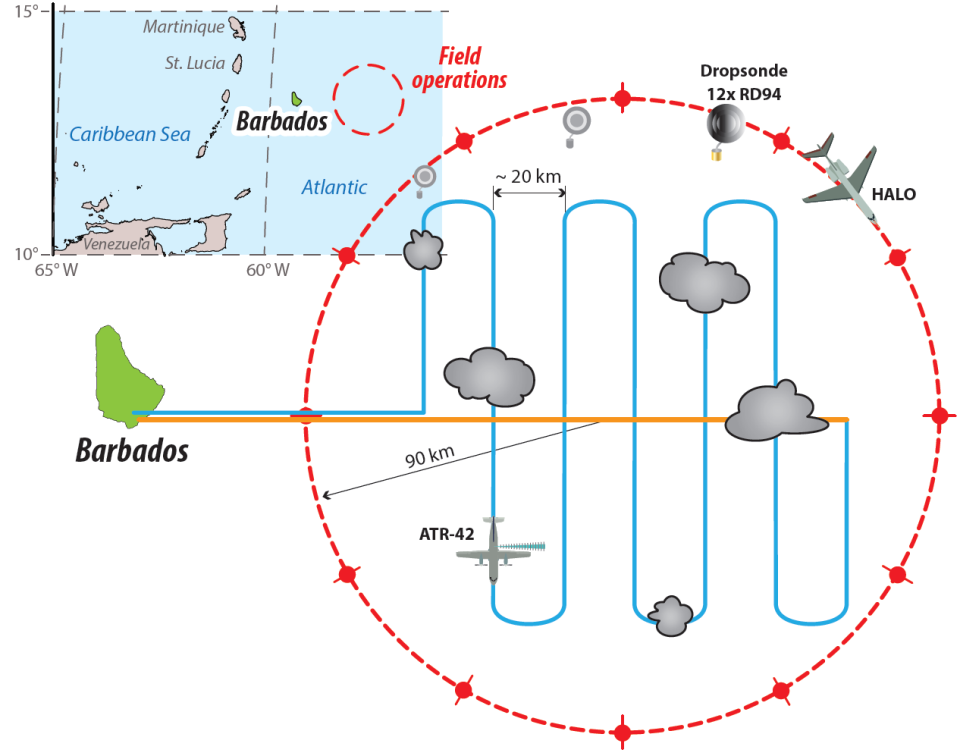 German-French field experiment ...
planed for 2019 …
as joint HALO – ATR-42 mission …
to measure directly the relationship between convective mixture and large-scale environmental state.
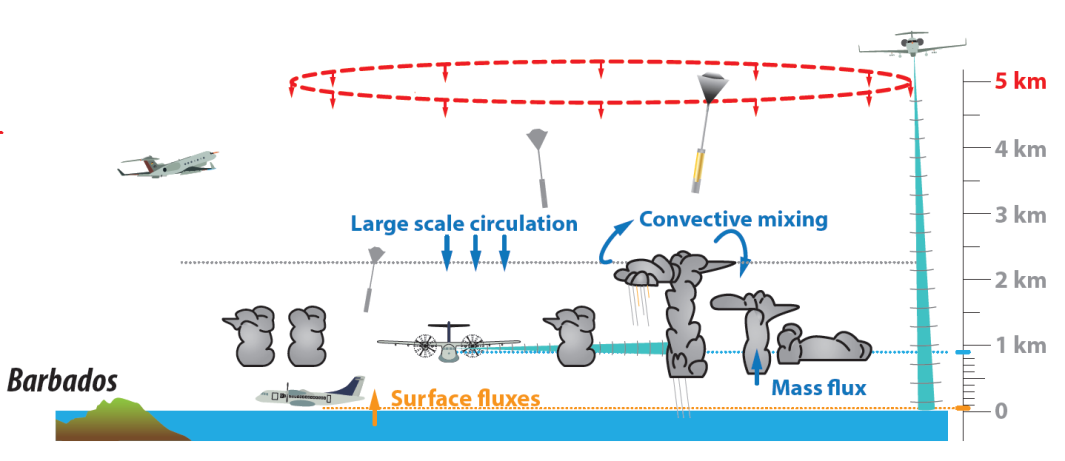 [Speaker Notes: welche Einheit hat lambda? D 	Durchmesser	[mm]
N(D)	Anzahldichte	[m-3 mm-1]
R 	Regenrate 	[mm h-1]]
„NARVAL“  evolution I
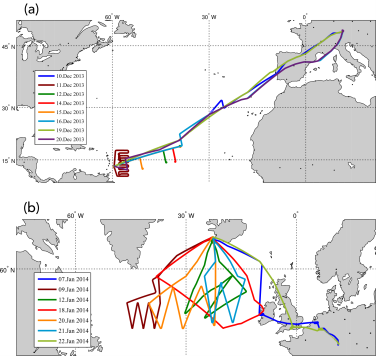 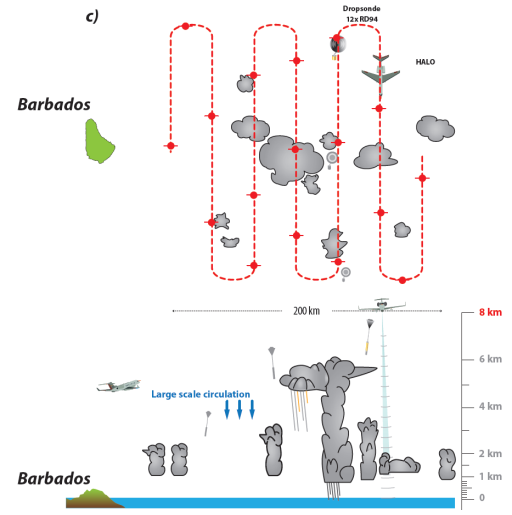 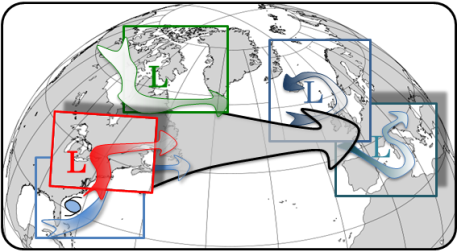 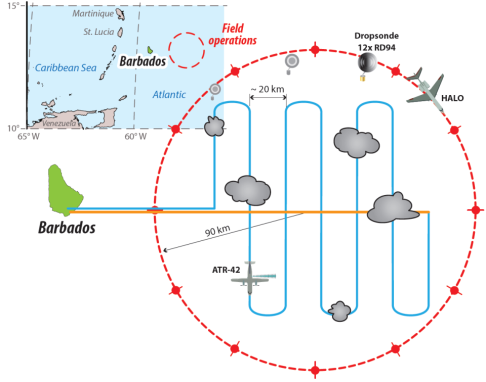 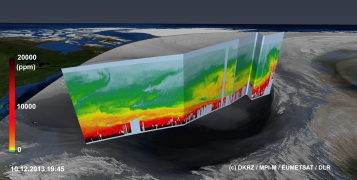 NARVAL-II & NAWDEX
NARVAL-I
EUREC4A
Dec 2013 / 
Jan 2014
Aug 2016 / Sep 2016
2019
Answering Science questions
Expanding the cloud statistics
Enhanced microphysical observations (ice phase)
Sampling the environment …
... to relate large scale dynamics with cloud evolution.
Airborne cloud remote sensing super-site!
Scientific data product generation
Work load
Operating the instruments
[Speaker Notes: welche Einheit hat lambda? D 	Durchmesser	[mm]
N(D)	Anzahldichte	[m-3 mm-1]
R 	Regenrate 	[mm h-1]]
NARVAL-II  status today
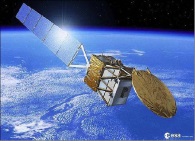 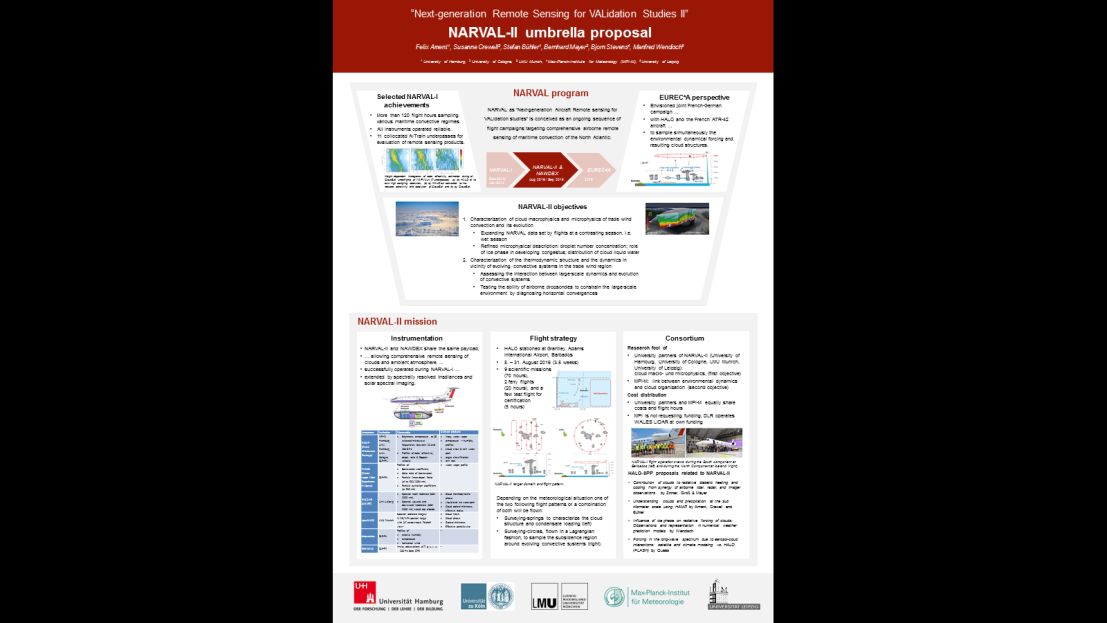 NARVAL-II mission funding by MPI, DLR and DFG (almost) settled
Evaluations of all NARVAL-II related DFG projects are positive (despite some reductions)
No critical issues while preparing the instruments
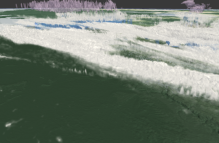 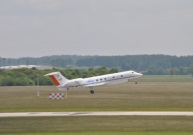 What we should achieve today and tomorrow?!
Unify our thinking how to operate HALO during NARVAL-II
Broaden our perspective to link our observations with models, satellite data, ground base remote sensing, …
Keep the NARVAL evolution going by drafting  the EUREC4A mission
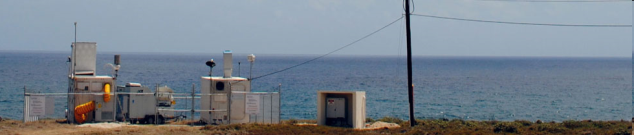 [Speaker Notes: welche Einheit hat lambda? D 	Durchmesser	[mm]
N(D)	Anzahldichte	[m-3 mm-1]
R 	Regenrate 	[mm h-1]]